The Bible
A Crash Course in 8 Sessions
Session 2
Background – Part 2
Quick Review of Part 1
The Old Testament (or Tanakh) is divided by Jews into three parts:  Torah, Prophets, and Writings
The Torah was established in the 5th c. BCE, the Prophets by 200 BCE, and the Writings by 100 CE.
The Tanakh and the Protestant Old Testament contain the same material, but they are numbered and ordered differently.  The Roman Catholic OT has 7 additional books.
Quick Review of Part 1
There are two principal manuscript traditions for the OT: the Hebrew and the Greek
There are two bodies of Hebrew manuscripts:  the Dead Sea scrolls (c. 300 BCE to c. 50 CE) and the Masoretic manuscripts (c. 895 up to 1450 CE)
Modern OT translations are based mostly on the Hebrew Leningrad Codex, dated 1009 CE.
Greek manuscripts of the OT date from the 5th c. CE up to 1450 CE.
Other manuscript traditions include the Latin (Vulgate) and Syriac (the Peshitta)
Biblical Archaeology - General
The strata of Palestine is divided into cultural periods or ages as follows:
Biblical Archeology – Quick Facts
The archeology of Palestine extends back 1.6 million years to the Paleolithic Age.
The earliest Palestinians made stone, or flint, tools.  They hunted and gathered their food.  By the Mesolithic Age, they had become farmers on a limited basis with the domestication of wheat, barley, goats, and sheep.
During the Neolithic Age, Palestinians began to use pottery, initially a crude plaster ware, and then later imported ware, from which they developed their own pottery traditions.  Walled towns appeared, which indicated that warfare had been invented.
With the advent of the Chalcolithic Age, Palestinians began to use copper and copper alloys to make weapons and tools.
With the Bronze Age, pottery became highly developed and cities appeared.  This was the age of the patriarchs and the captivity in Egypt.
The Iron Age eventually brought the use of iron and written language.  Aside from pottery and structures, archeologists are now beginning to find written materials, mostly on shards.
After the fall of Babylon in 539 BCE, the archeological periods of Palestine were named after the dominant empires in each period.
Some Famous Artifacts
Gezer calendar (10th c. BCE)
Mesha stone (9th c. BCE)
Samaria ostraca (8th BCE)
Lachish letters (6th c. BCE)
Elephantine papyri (6th c. BCE)
Wadi ed-Daliyah papyri (4th c. BCE)
Dead Sea scrolls (3rd c. BCE to 1st c. CE)
Economy
Land
Agriculture
Implements
Grains
Legumes
Vegetables
Fruits
Herbs and spices
Fiber (for clothing) (flax and cotton)
Livestock (meat, wool, and leather)
Mining:  copper, tin, gold, silver, iron, lead
Finance:  merchants, traders, and land owners
Occupations:  farming, mining, food processing, crafts
Transportation and Communications
Economy – Quick Facts
The Holy Land was viewed as the property of God, but it was divided into tribal and family land.
The most important economic activity in ancient Israel was agriculture and a variety of crops were grown.  The most important crops were grains, mainly barley and wheat, along with grapes and olives.
Mining and metallurgy were important.  The metals used were gold, silver, copper, tin, bronze, lead, and iron.
Finance was usually handled by landowners, merchants, and traders.  Usury was theoretically prohibited, but practiced anyway.  For only a brief period in the 2nd and 1st centuries BCE did the Jews mint their own coins.
There were numerous other occupations in ancient Israel.  Some streets and towns were devoted to single industries.
Roads were generally poor and communication was by letter.
Daily Life
The Life Journey
Birth
Education
Marriage
Divorce
Death
Life Necessities
Food and Drink
Clothing
Shelter
Health and Disease
Daily Life – Quick Facts
CHILDREN were a blessing and barrenness a curse.  Education was generally in the home.
MARRIAGE was contractual.  Marriage feasts could last for up to two weeks.  Only husbands could obtain a divorce.  Only later were women allowed to divorce their husbands.
At DEATH, the deceased was buried within 24 hours.  Only sons or other male heirs could inherit the property of the deceased.
MEALS usually consisted of barley bread, curds or cheese, beans, lentils, olives, grapes, and apples.  Meat was saved for special occasions.
Most CLOTHING was made from linen, cotton, wool, leather, and goat hair.
HOUSES were made of mud brick or stone.
Social Institutions
The State
Pre-Monarchy
The King
The Royal Family
Officials, Ministers, and Servants
Administrative Districts
Finances
Military
Fortifications
Slavery
Weights and Measures
Social Institutions – Quick Facts
The tribe and family constituted the basic social units in ancient Israel.
When the Israelites chose a king (Saul), they still regarded Yahweh (God) as the real king.  The human king was the regent for Yahweh.
The kings of Judah and Israel wielded great power and often, but not always, vast wealth.
Public revenues came from taxes, duties, and the royal estates and businesses.  Since the ancient Israelites were not generally conquerors, they did not derive much revenue from booty.
Ancient Israel was defended by both foreign mercenaries and conscripted citizens.  Weapons included daggers, swords, lances, bows and arrows, and slings.  Shields and breastplates were used for protection.  Cities were defended with massive walls, but siege warfare techniques were often successful against city walls.
Israel treated its slave population, which was comparatively small, with greater humanity than surrounding nations.
The ancient Israelites used weights and measures, but they were based on custom and inexact.
Social Institutions – Royal Entourage
Royal Family
King
Wives and Harem (concubines)
Children
Queen Mother or “Great Lady”
Royal Officials
Master of the Palace
Royal Secretary
Royal Herald
Other Servants
Royal Guards
Social Institutions - Other
Administrative districts
Revenue
Income from royal farms and businesses
Production (or income) taxes
Excise and import taxes
Military
Personnel:  male citizens, mercenaries, special warrior groups 
Charioteers:  three men and two horses
Weapons:  swords, spears, slings, and bows and arrows
Mobilization:  call to arms vs. standing army 
Fortifications:  walls and towers
Slavery
Israelite slaves:  Until debt paid or six years
Non-Israelite slaves:  No restrictions
Religious Institutions
Primitive or Nomadic Religion
Sanctuaries
The Tabernacle
Local Sanctuaries
Bethel
Dan
Gilgal
Mizpah
Nob
Shechem
Shiloh
The Temple
Solomon’s Temple
The Second Temple
Herod’s Temple
The Priesthood
Sacrifices
Festivals and Feast Days
Religious Institutions – Quick Facts
The religion of the ancient Israelites began with commitment to Yahweh, a God of the desert, who was not part of the Canaanite pantheon.  Many Israelites were polytheists before the exile.
When the Israelites settled in Palestine, they used a number of different sanctuaries, each generally connected with a particular tribe, clan, family, or god, either a Canaanitic god or Yahweh.
Eventually worship was restricted to Yahweh and to the Temple in Jerusalem, or, in the case of the kingdom of Israel, Bethel and Dan. 
The Temple is Jerusalem had a sizable staff of priests, guards, scribes, bookkeepers, singers, and Levites, who assisted the priests.
The Temple remodeled by Herod the Great was a dazzling structure, one of the most magnificent in the ancient world.  It was the Temple visited by Jesus.  It lasted for only 44 years.
Three of the Israelite festivals, Passover, Weeks, and Tabernacles, were pilgrimage festivals, in the celebration of which Jews were expected to travel to Jerusalem.
Religious Institutions - The Temple
Religious Institutions – Temple Ground Plan
Courtyard
Bronze Sea – basin supported by nine bronze bulls
Bronze Altar
Vestibule or Porch (‘ulam) (15 ft x 60 ft)
Pillars – Jachin and Boaz (40 ft high)
Holy Place or Sanctuary (hekal) (30 ft x 60 ft)
Altar of Incense
Table for Loaves of Proposition
Ten Candlesticks – five on each side
Holy of Holies (debir) (30 ft x 30 ft x 30 ft)
 Ark of the Covenant
Cherubim
Religious Institutions - Priesthood
High Priest 
Chief executive of the priesthood
Represented the nation for various ceremonies – Yom Kippur
Other Priests
Care of the Temple Site
Medium for the word of God
Interpretation of the Torah
Sacrifices
Levites – other maintenance requirements
Religious Institutions - Sacrifices
Holocaust or Burnt Offering – Unblemished male animal, turtledove, or pigeon – a lamb was offered each morning and evening after the Exile
Communion Sacrifice
Sacrifice of Praise (toda)
Freewill sacrifice (nedaba)
Votive offering (neder)
Sacrifices of Expiation
Sin offering
Guilt offering
Religious Institutions - Festivals
Three Pilgrimage Feasts
Passover (pesach) and Feast of Unleavened Bread – Nisan 15 to 22 (March and April)
Pentecost (shavuot) – Sivan 6-7 (May or June)
Tabernacles (sukkot) – Tishrei 15-22 (September or October)
Day of Atonement (yom kippur) – Tishrei 10
Other Festivals and Special Days
New Year (rosh hashanah) (September or October)
Festival of Lights (hanukkah) (December)
Purim (February or March)
Ninth of Ab (August)
History of Israel in Brief
22
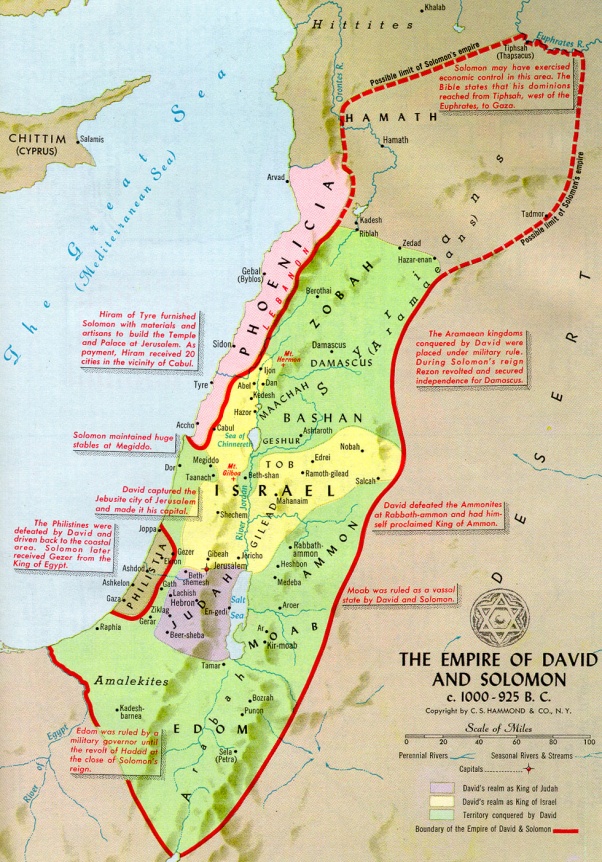 Era of the Patriarchs - b. 1500 BCE
Egyptian Captivity – 1500-1200 BCE
       **************************EXODUS*******************************
Era of the Judges – 1200-1000 BCE
The Monarchy – 1000-922 BCE
   Saul
   David
   Solomon
Two Kingdoms – 922-721 BCE
   Judah                      Israel (destroyed in 722 BCE)
Assyrian Captivity of Israel (the 10 Lost Tribes of Israel)
Judah Stands Alone - 722-587 BCE
        ***************************EXILE********************************
Babylonian Captivity - 587-538 BCE
Persian Captivity - 538-332 BCE
Greek Captivity – 332-130 BCE (Ptolemaic and then Seleucid Greeks – Maccabean Revolt (166-160 BCE)
Second Commonwealth – 130-63 BCE
Roman Captivity – 63 BCE-135 CE
Kings of Israel
Jeroboam II--- 922-901 BCE – Natural causes
Nadab--------- 901-900 BCE – Assassinated in coup
Baasha*------- 900-877 BCE – Natural causes?
Elah---------- 877-876 BCE – Assassinated by Zimri
Zimri*-------- 876 BCE     - Suicide by burning palace down on himself
Omri*--------- 876-869 BCE – Natural causes
Ahab---------- 869-850 BCE – Mortally wounded in battle
Ahaziah------- 850-849 BCE – Injuries from falling through roof
Jehoram------- 849-842 BCE – Assassinated by Jehu
Jehu*--------- 842-815 BCE – Natural causes
Jehoahaz------ 815-801 BCE – Natural causes
Jehoash------- 801-786 BCE – Natural causes
Jeroboam II--- 786-746 BCE – Natural causes
Zechariah----- 746-745 BCE – Assassinated by Shallum
Shallum*------ 745 BCE     - Assassinated by Menahem
Menahem*------ 745-738 BCE – Natural causes
Pekahiah------ 738-737 BCE – Assassinated by Pekah
Pekah*-------- 737-732 BCE – Assassinated by Hoshea
Hoshea*------- 732-724 BCE – Unknown – Arrested by the Assyrians
Kings of Judah (and One Queen)
Rehoboam------ 922-915 BCE – Natural causes
Ahijah-------- 915-913 BCE – Natural causes
Asa----------- 913-873 BCE – Natural causes
Jehoshaphat--- 873-849 BCE – Natural causes
Jehoram------- 849-842 BCE – Natural causes
Ahaziah------- 842 BCE     - Assassinated by Jehu of Israel
Athaliah------ 842-837 BCE – Executed 
Joash--------- 837-800 BCE – Assassinated by servants
Amaziah------- 800-783 BCE – Assassinated in uprising
Uzziah-------- 773-742 BCE - Leprosy
Jotham-------- 742-737 BCE – Natural causes
Ahaz---------- 737-715 BCE – Natural causes
Hezekiah------ 715-687 BCE – Natural causes
Manasseh------ 687-642 BCE – Natural causes
Amon---------- 642-640 BCE – Assassinated by guards
Josiah-------- 640-609 BCE – Killed by Pharaoh Necho at Megiddo
Jehoahaz------ 609 BCE     - Exiled to Egypt
Jehoiakim----- 609-598 BCE – Natural causes?
Jehoiachin---- 598-597 BCE – Exiled and imprisoned in Babylon until 562 BCE
Zedekiah------ 597-587 BCE – Blinded and taken in chains to Babylon
Hasmonean Rulers
Judas Maccabee----- 166-160 BCE
Jonathan----------- 160-142 BCE
Simon-------------- 142-134 BCE
John Hyrcanus I---- 134-104 BCE
Aristobulus I------ 104-103 BCE
Alexander Janneus-- 103- 76 BCE
Salome Alexandra---  76- 69 BCE
Aristobulus II-----  69- 63 BCE
Fall to Romans-----      63 BCE
The Herods
Herod the Great – 37 –  4 BCE – Ruled most of      Palestine as a client king
Archelaus – 4 BCE – 6 CE – Son of Herod (by Malthace) - Ruled as ethnarch of Judea – Removed by Romans and Judea became a Roman province
Herod Antipas – 4 BCE – 39 CE – Son of Herod (by Malthace) – Ethnarch of Galilee – Removed by Romans
Herod Philip the Tetrarch – 4 BCE – 34 CE – Son of Herod (by Cleopatra of Jerusalem) – m. Salome (d. of Herod Philip)
Herod Philip – Son of Herod (by Mariamme II) - Husband of Herodias (gd. of Mariamme I and later wife of Herod Antipas)
Herod Agrippa I – 41 – 44 CE – Brother of Herodias
The Neighbors
Nomadic Groups
Amalekites
Ishmaelites
Kenites
Midianites
Small Kingdoms
Phoenicians (Tyre, Sidon, and Carthage)
Arameans
Ammonites
Moabites
Edomites and Idumeans
Nabateans
Philistines (Non-semitic)
Major Empires
Egyptians
Assyrians
Babylonians
Persians
Greeks (Seleucids and Ptolemies)
Romans
The Neighbors – Quick Facts
The major empires that dominated ancient Palestine included the Egyptian, the Assyrian, the Babylonian, the Persian, two Greek empires (the Ptolemaic and the Seleucid), and the Roman.
The major empires were either situated on major rivers by which they could support larger populations, or they possessed exceptional leadership (the Greeks) or administrative skills (the Persians and Romans).
The smaller neighbors included nomadic groups such as the Amalekites, the Ishmaelites, the Kenites, and the Midianites.  All of these groups had generally disappeared by the 8th century BCE.
The agricultural societies included the Philistines, the Ammonites, the Arameans, the Edomites, the Moabites, the Nabateans, the Phoenicians, and the Canaanites.
Although the Bible condemns the religion of the Canaanites, some Canaanitic mythological motifs can be found in the Bible.